ИМЯ СУЩЕСТВИТЕЛЬНОЕ
Семененкова  Ольга Юозасовна 
учитель коррекционного обучения
МБОУ «ООШ №8 им.А.А.Разгуляева»
г. Усолье- Сибирское
ДЕВИЗ
« Знания ,не скрывай,      на       вопросы отвечай»
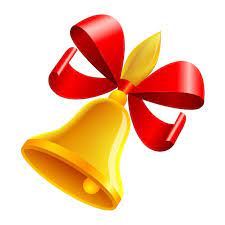 Давно  живу я в мире этом,
Даю названия предметам.
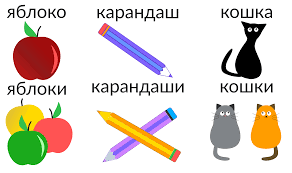 имя   
     существительное
ИМЯ       СУЩЕСТВИТЕЛЬНОЕ
-ОТВЕЧАЕТ НА ВОПРОСЫ КТО ? ЧТО?

ОБОЗНАЧАЕТ ПРЕДМЕТ

В ПРЕДЛОЖЕНИИ  ЯВЛЯЕТСЯ ПОДЛЕЖАЩИМ И ДОПОЛНЕНИЕМ.